DIAGNOSIS OF HIV
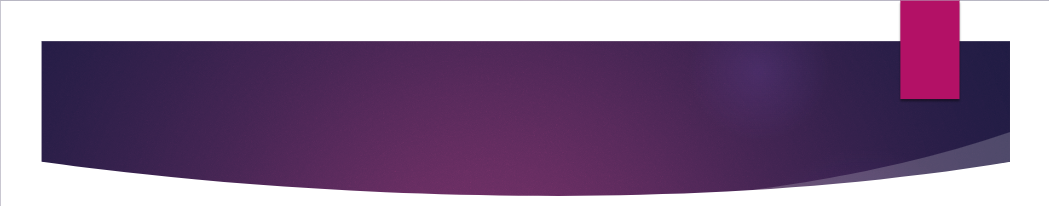 EARLY DIAGNOSIS
Early diagnosis is important because 
Initiation of ART causes significant improvement in the quality of life.
For preventive care - Vaccination, Antibiotic prophylaxis to reduce opportunistic infections.
Reducing HIV transmission by reducing viral load.
[Speaker Notes: Injury of India Health Care worker]
FIEBIG STAGING
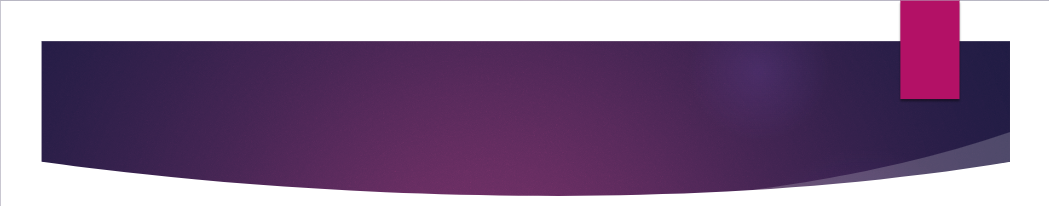 FIEBIG STAGING
FIEBIG STAGING
Classification system with 6 stages of early HIV infection that were based on the timing and results of HIV diagnostic tests.
Fiebig I: 
Acute infection stage.
HIV RNA detectable, HIV antibodies and p24 antigen not yet developed.
Occurs within the first few days to 2 weeks post-exposure.
[Speaker Notes: Injury of India Health Care worker]
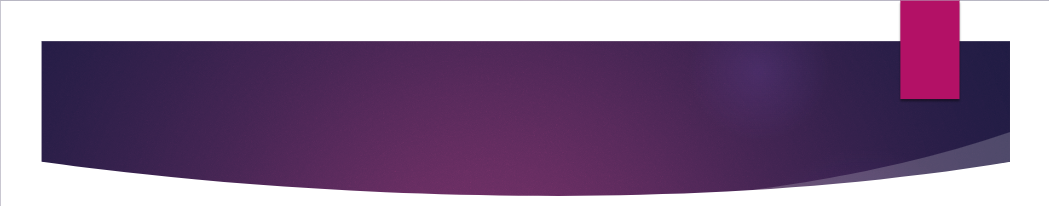 FIEBIG STAGING
Fiebig II:
HIV RNA detectable, and p24 antigen can be found in the blood. HIV Antibodies are not detectable.
Occurs within a few weeks after exposure.
Fiebig III:
HIV RNA and p24 antigen detectable, HIV-specific antibodies begin to appear.
Early phase of seroconversion.
Antibodies are not yet present in high enough amounts to be detected by standard HIV tests.
[Speaker Notes: Injury of India Health Care worker]
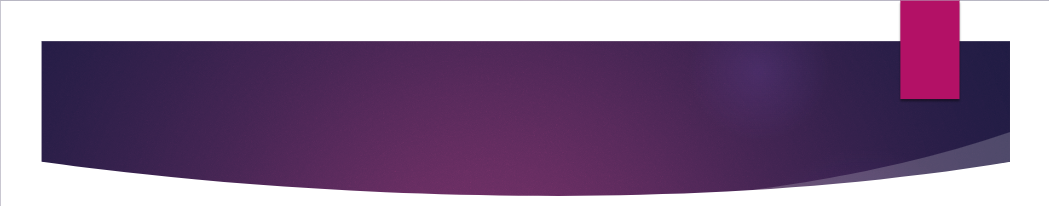 FIEBIG STAGING
Fiebig IV:
HIV RNA, p24 antigen, and HIV antibodies are all detectable.
Patient starts to test positive for HIV in a standard HIV test.
Fiebig V:
HIV antibodies are detectable in significant amounts.
p24 antigen levels drop.
Patient typically diagnosed with acute HIV infection based on standard HIV tests.
[Speaker Notes: Injury of India Health Care worker]
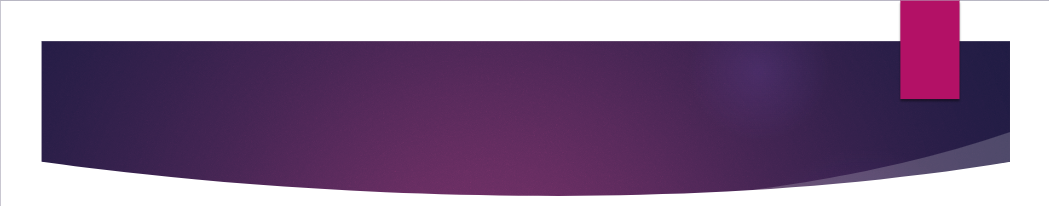 FIEBIG STAGING
Fiebig VI:
Characterized by a fully established immune response.
p24 antigen is no longer detectable.
HIV RNA and Antibodies are at detectable levels, and HIV infection is considered confirmed.
[Speaker Notes: Injury of India Health Care worker]
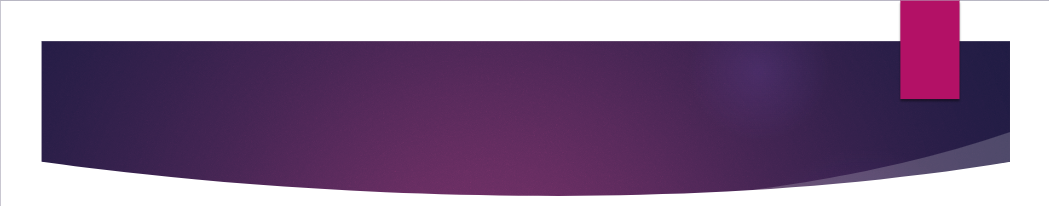 FIEBIG STAGING
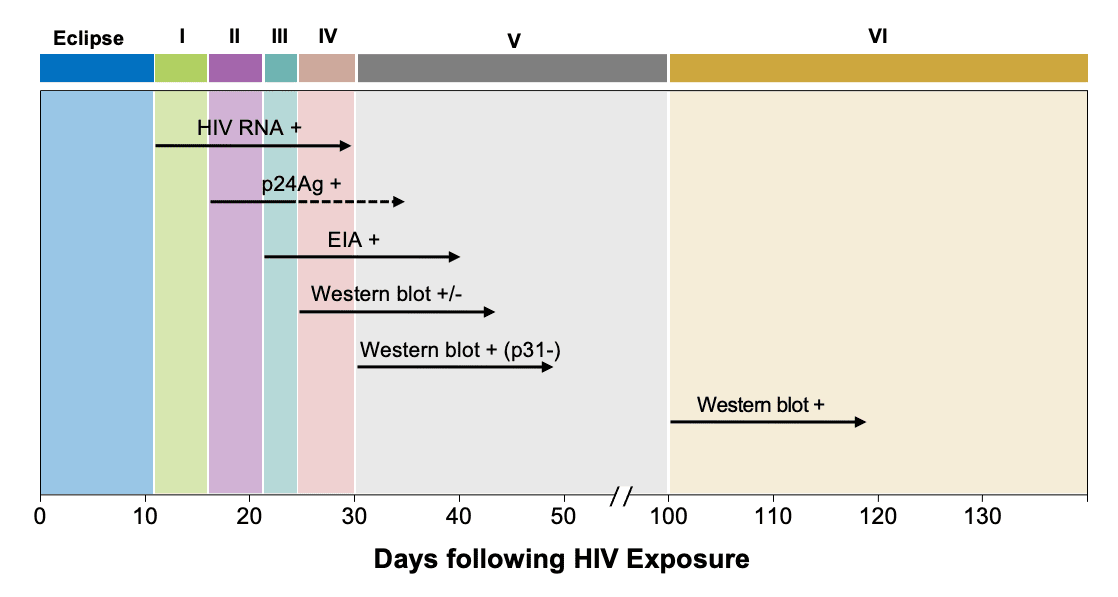 [Speaker Notes: Injury of India Health Care worker]
STAGES OF HIV
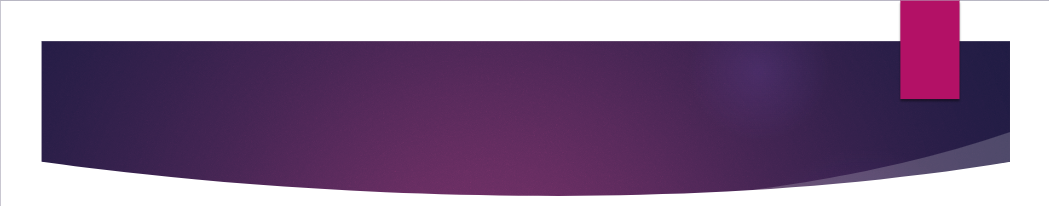 STAGES OF HIV
Eclipse Phase: The short interval following HIV acquisition in which no diagnostic test is capable of detecting HIV. This interval is typically 8 to 10 days in duration.
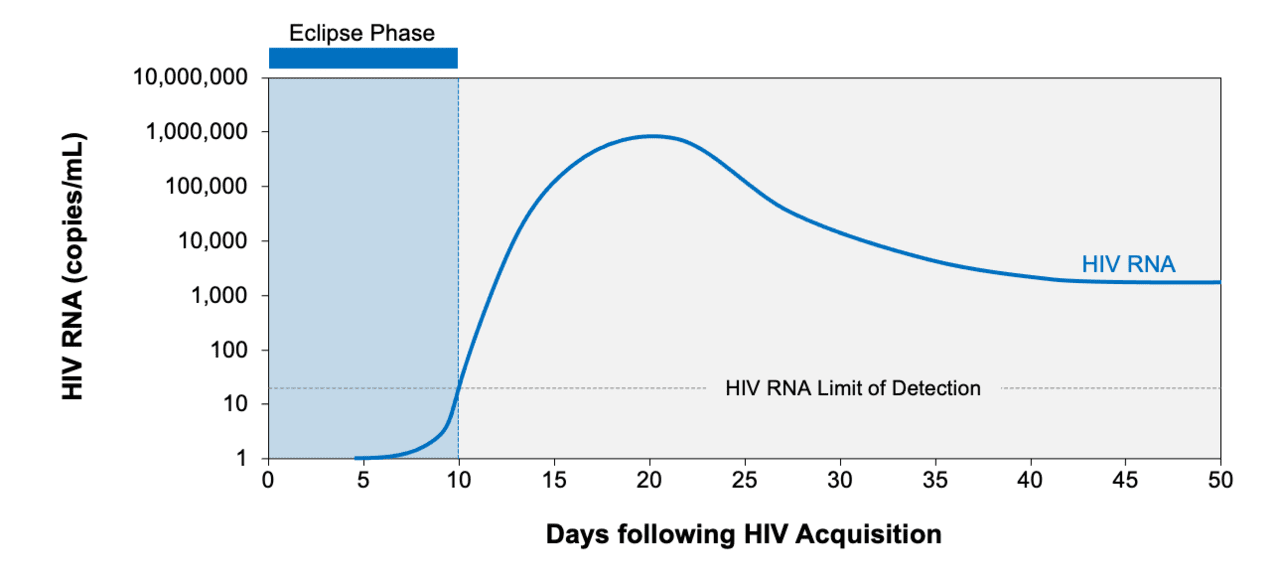 [Speaker Notes: Injury of India Health Care worker]
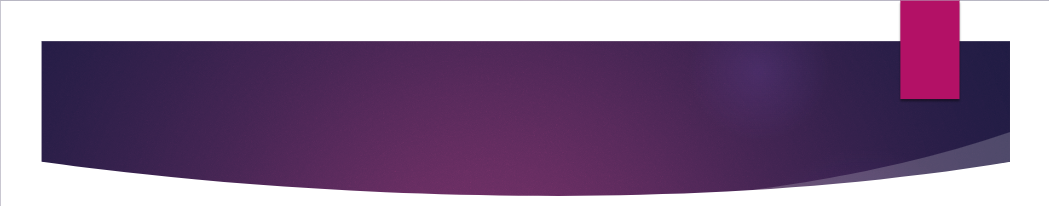 STAGES OF HIV
Seroconversion Window Period: 
The interval between HIV acquisition and the first detection of anti-HIV antibodies. 
The duration of the window period depends on the sensitivity of the antibody assay used, with IgM/IgG-sensitive HIV antibody tests detecting HIV sooner than IgG-sensitive HIV antibody tests.
[Speaker Notes: Injury of India Health Care worker]
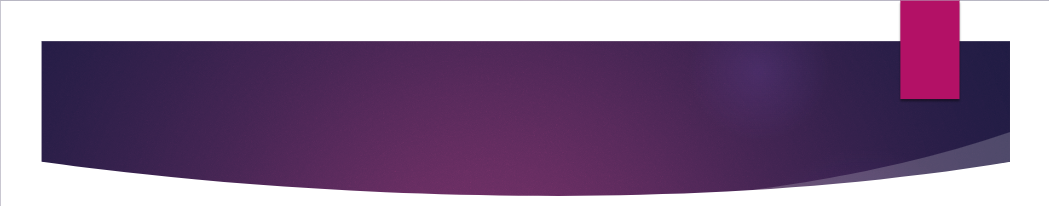 STAGES OF HIV
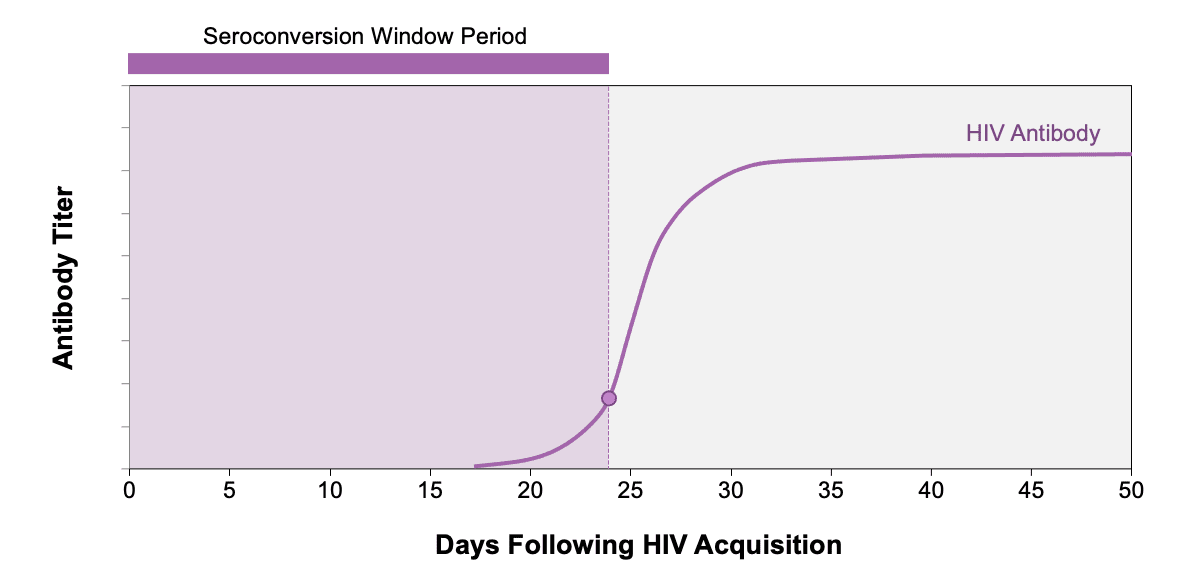 [Speaker Notes: Injury of India Health Care worker]
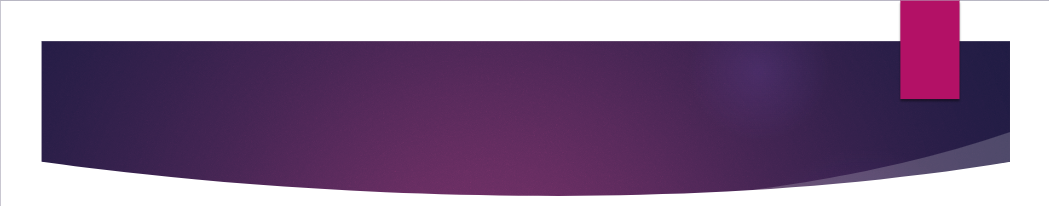 STAGES OF HIV
Acute HIV Infection:
Defined as the phase of HIV disease that occurs soon after HIV acquisition and is characterized by detectable HIV RNA or HIV p24 antigen in the absence of anti-HIV antibodies. The term acute HIV was previously used interchangeably with the term primary HIV, but acute HIV is now the preferred term.
[Speaker Notes: Injury of India Health Care worker]
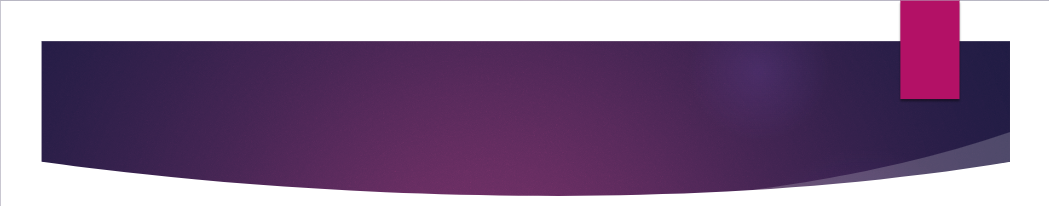 STAGES OF HIV
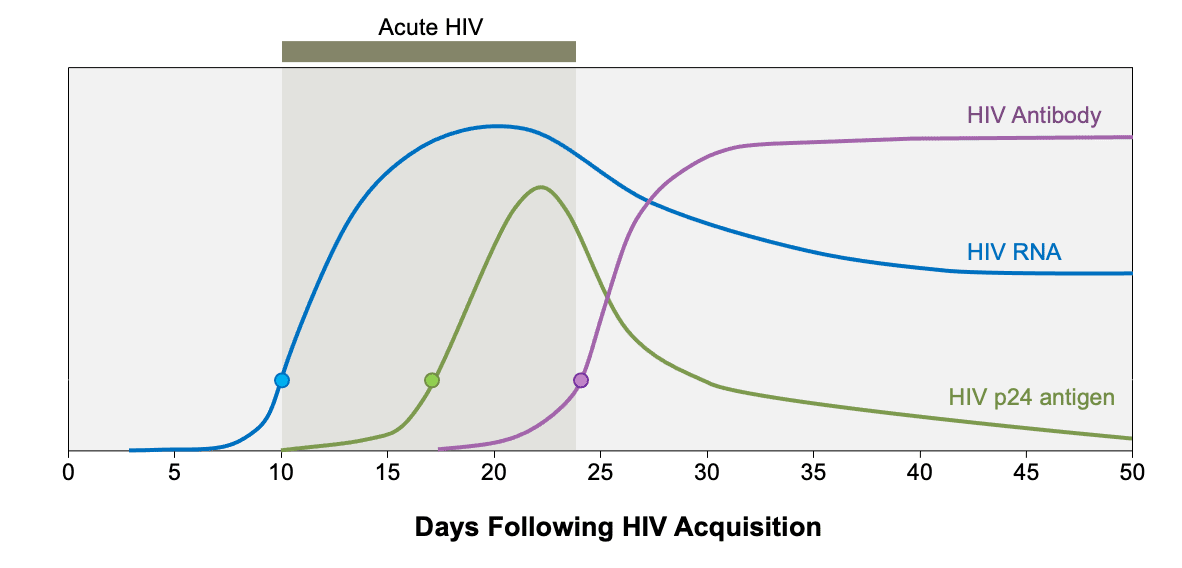 [Speaker Notes: Injury of India Health Care worker]
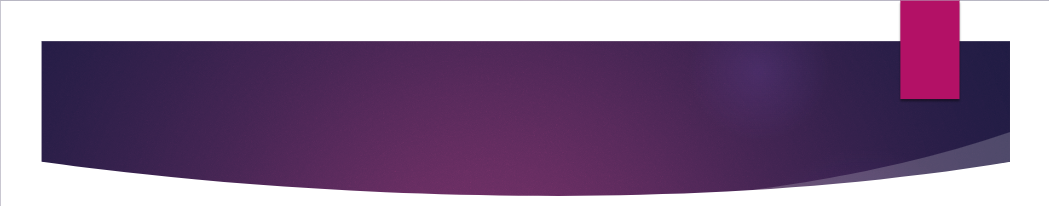 STAGES OF HIV
Early HIV Infection: Early infection is generally used to describe both acute and recent HIV time periods, which extend out to 6 months after HIV acquisition.
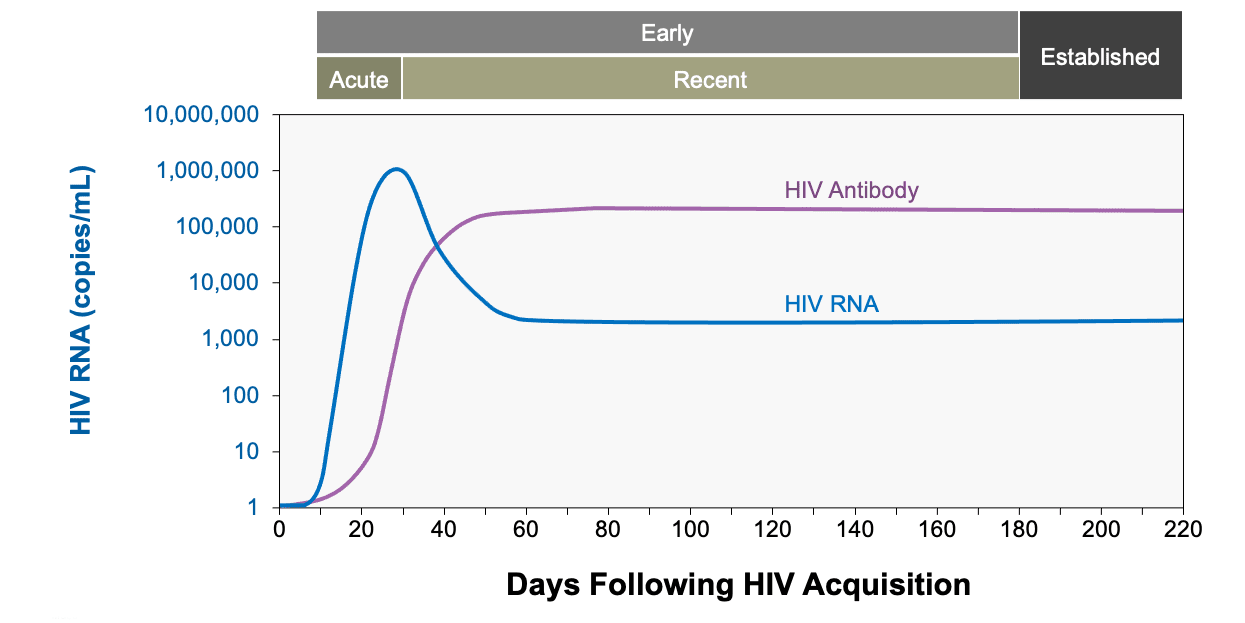 [Speaker Notes: Injury of India Health Care worker]
SCREENING
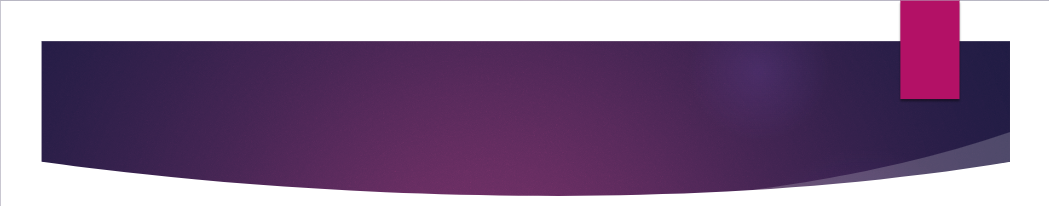 INITIAL SCREENING
[Speaker Notes: Injury of India Health Care worker]
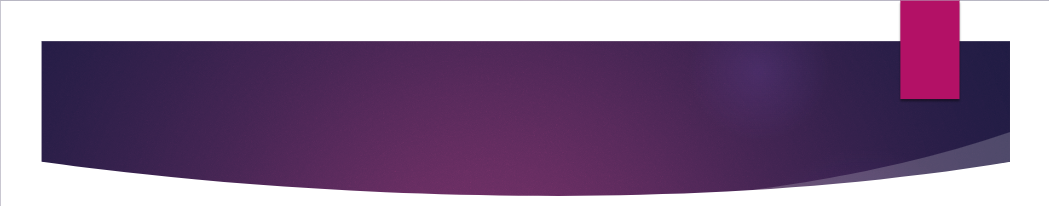 ELISA TEST
All ELISAs consist of either HIV antigens or antibodies (depending upon the principle), attached  to a solid phase (matrix or support), and incorporated with a conjugate and substrate detection system.
On the basis of the principle of the test, ELISA can be divided into:
Indirect
Competitive
Sandwich
Capture
[Speaker Notes: Injury of India Health Care worker]
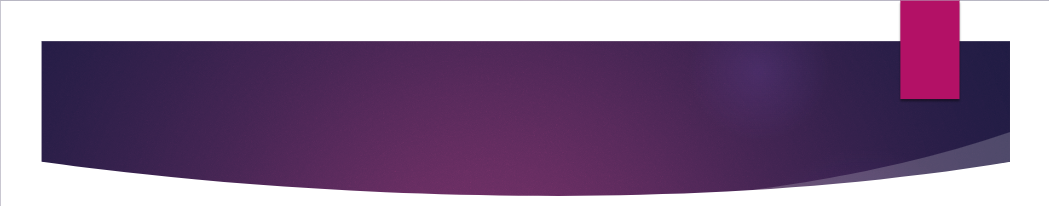 ELISA TEST
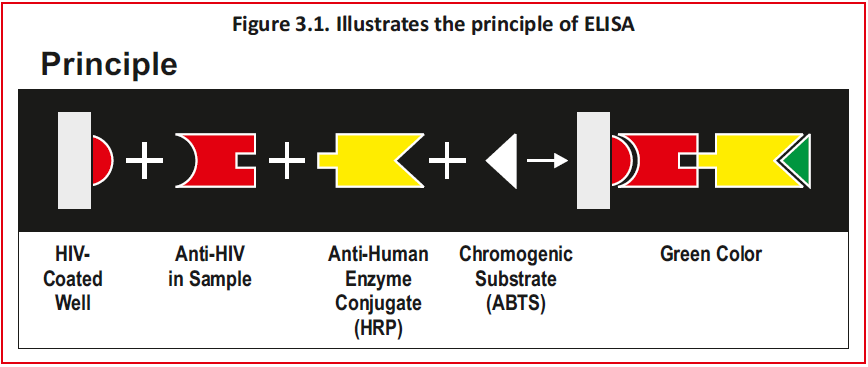 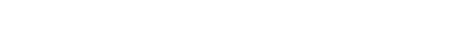 [Speaker Notes: Injury of India Health Care worker]
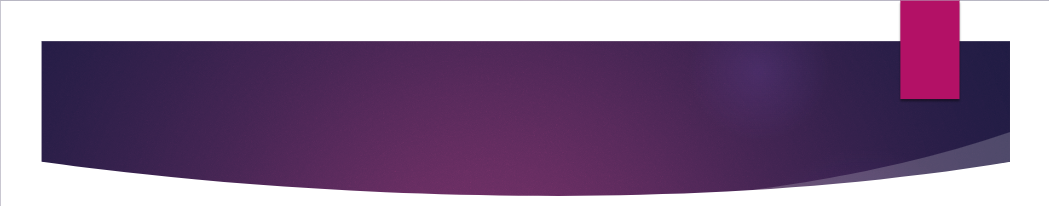 ELISA TEST
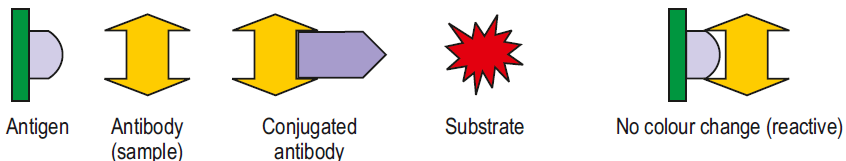 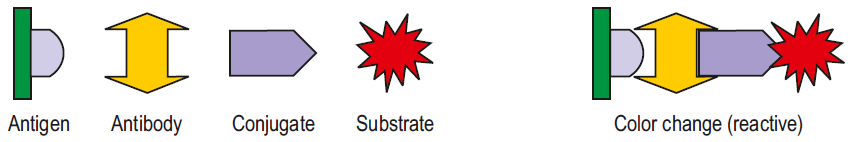 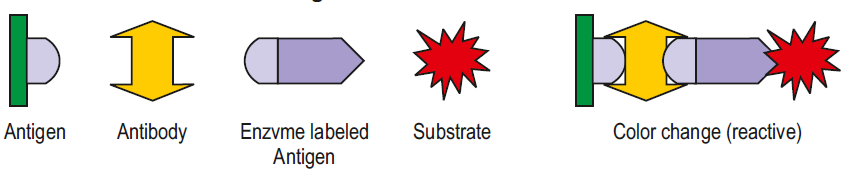 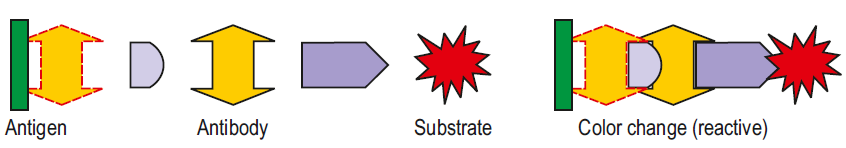 [Speaker Notes: Injury of India Health Care worker]
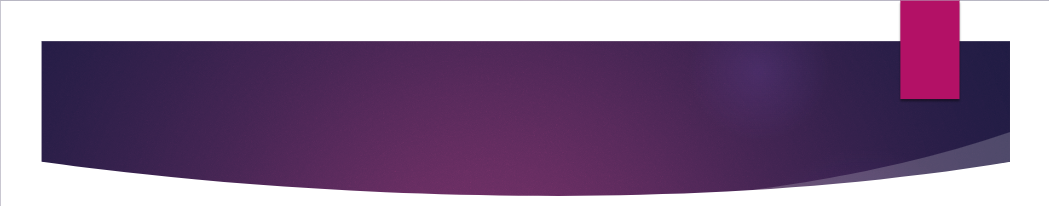 INDIRECT ELISA
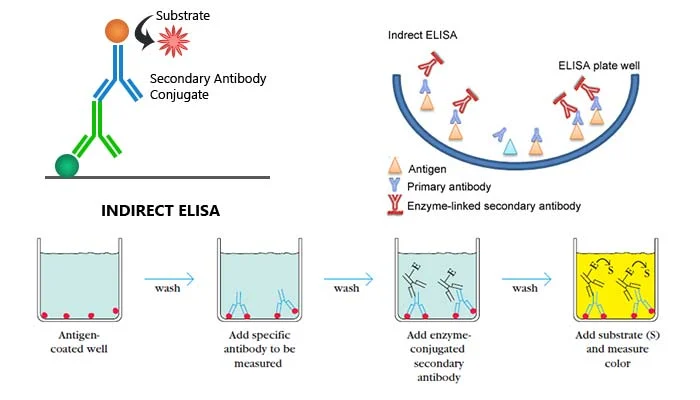 [Speaker Notes: Injury of India Health Care worker]
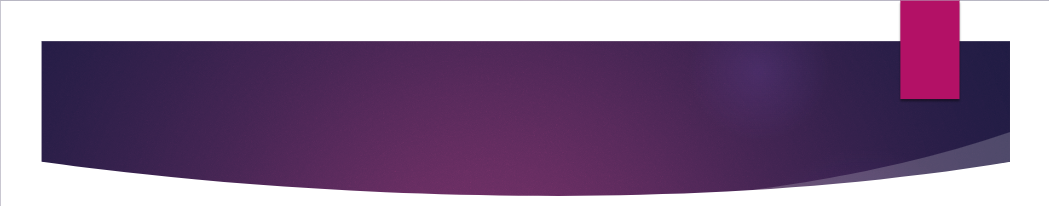 ELISA TEST
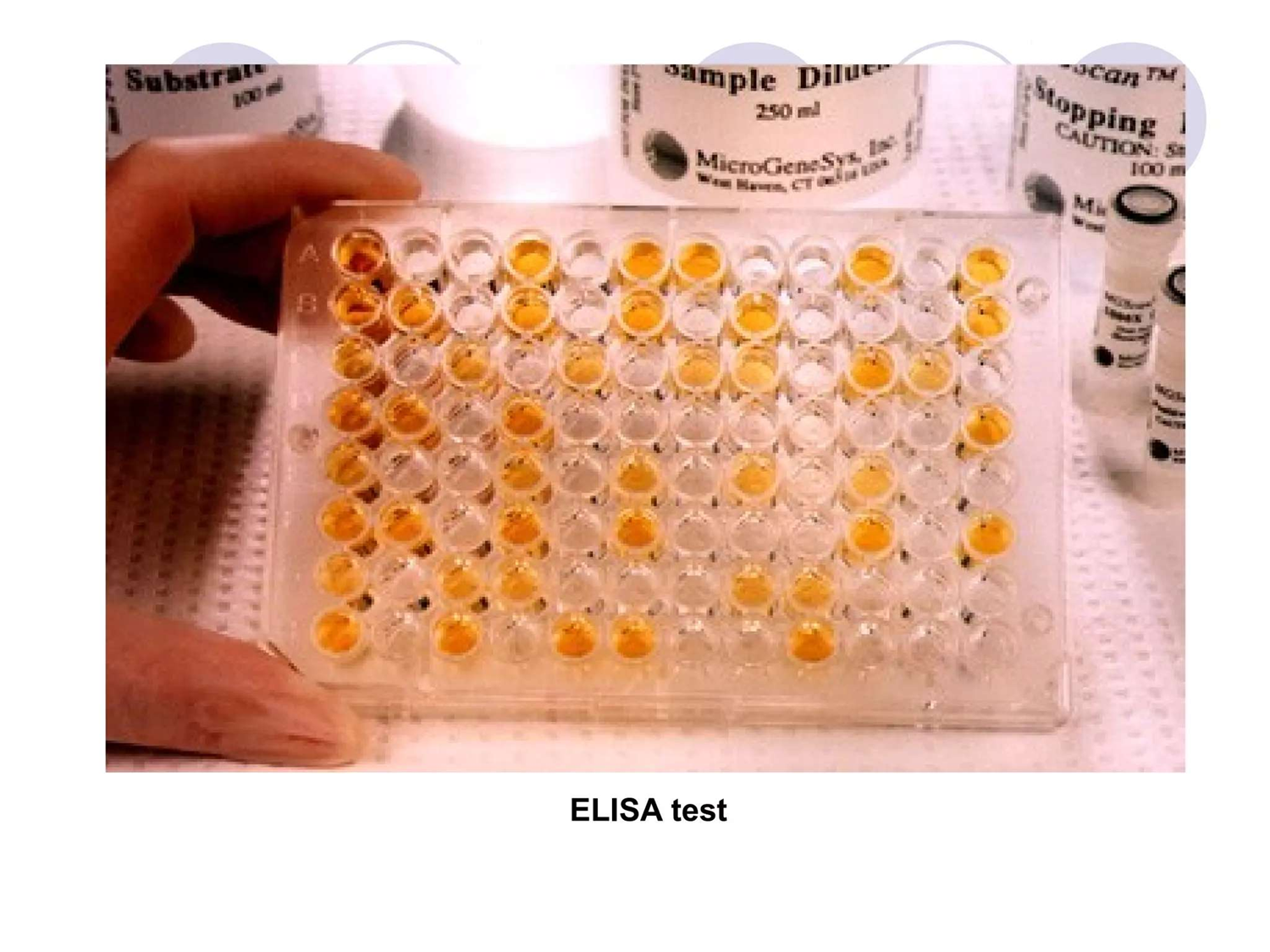 [Speaker Notes: Injury of India Health Care worker]
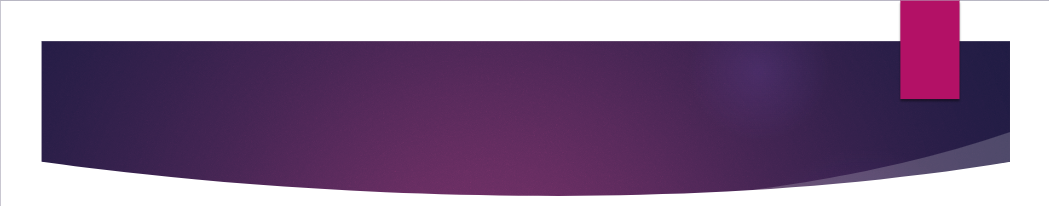 ELISA TEST
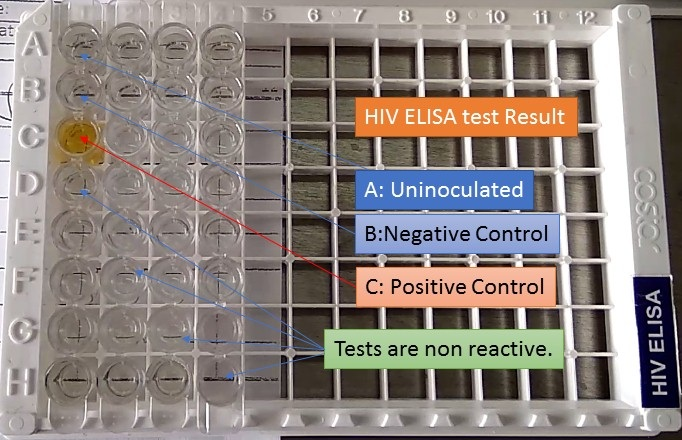 [Speaker Notes: Injury of India Health Care worker]
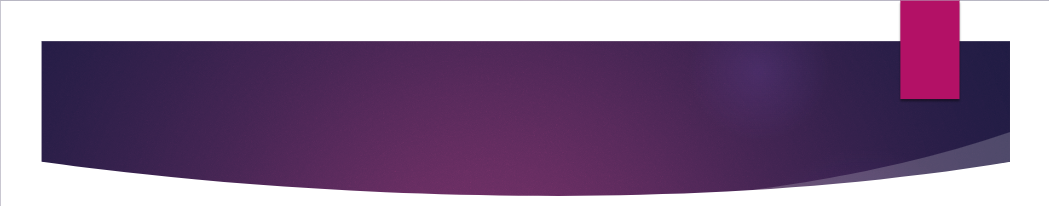 RAPID TEST
Rapid tests are visual point of care tests that do not require any special equipment. 
Immunoconcentration / Dot Blot immunoassay (vertical flow)
This is a type of solid phase immunoassay.
HIV antigens are immobilized on a porous membrane.
Specimen & reagent pass through the membrane & are absorbed into the underlying absorbent pad.
HIV antibodies if present, bind to the immobilized antigens.
The conjugate binds to the Fc portion of the HIV antibodies and produces a distinct coloured dot against a white background.
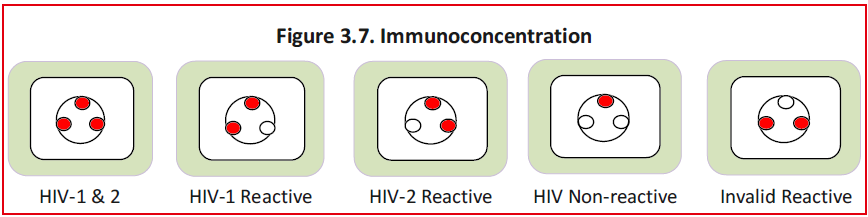 [Speaker Notes: Injury of India Health Care worker]
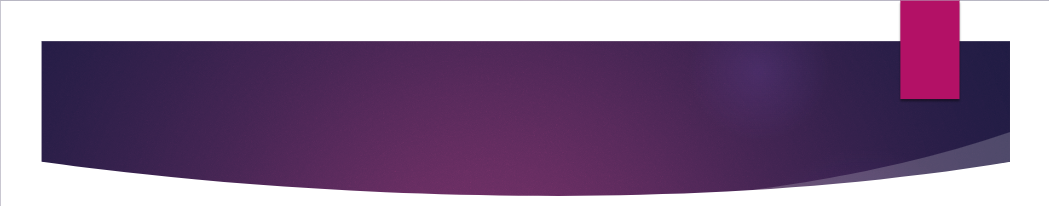 RAPID TEST
Immunochromatography Tests
The strips/cards incorporate both the antigen and signal reagent into the nitrocellulose strip.
The specimen (usually followed by a buffer) is applied to the absorbent pad on the kit.
The specimen migrates through the strip and combines with the signal reagent.
A positive reaction results in a visual line on the membrane where the HIV antigen has been incorporated.
[Speaker Notes: Injury of India Health Care worker]
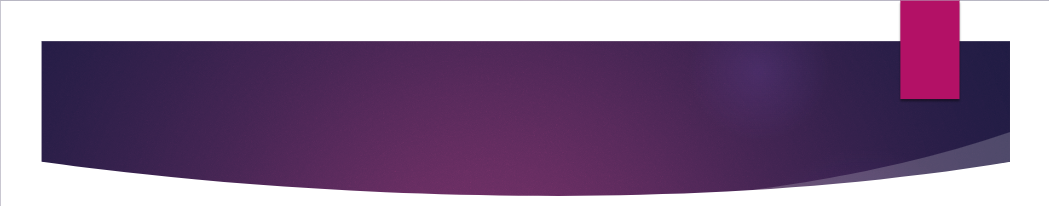 RAPID TEST
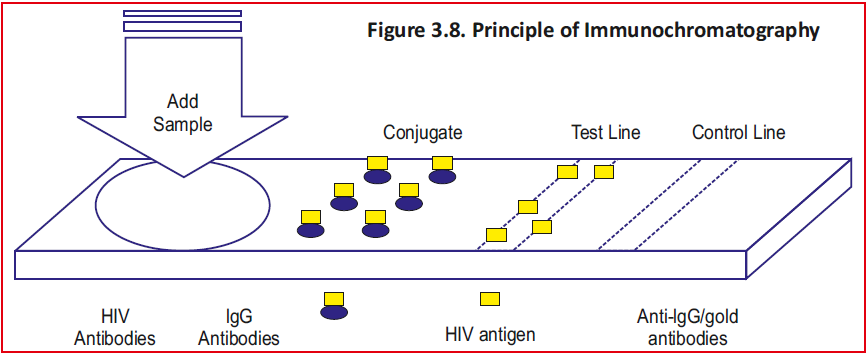 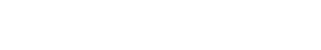 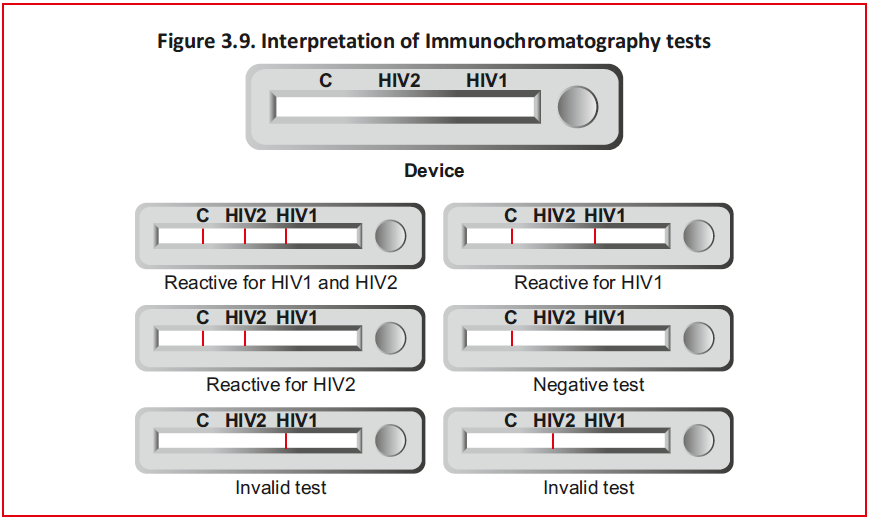 [Speaker Notes: Injury of India Health Care worker]
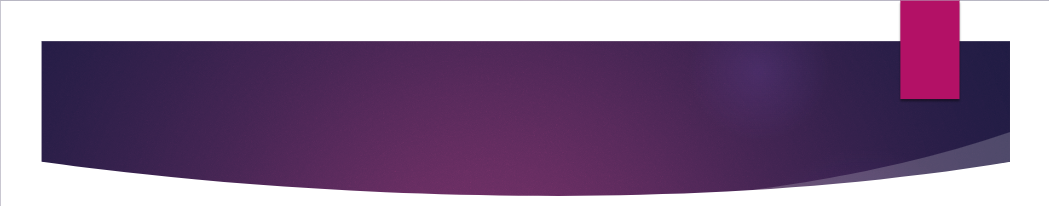 RAPID TEST
Agglutination assays.
Used for antibody detection, where the antigen is coated on a carrier particle and the antigen antibody reaction is observed in clumps.
Assays incorporate a variety of antigen-coated carriers, e.g., red cells, latex particles, gelatine particles and micro beads. 
During the agglutination reaction, an HIV antibody combines with the HIV antigen on the carrier particles. Since all antibodies are multivalent, a sort of lattice network is formed
[Speaker Notes: Injury of India Health Care worker]
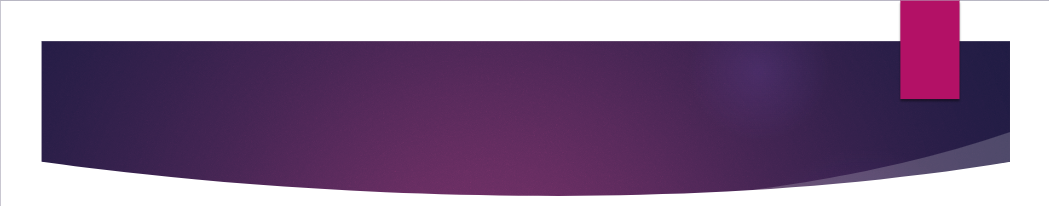 RAPID TEST
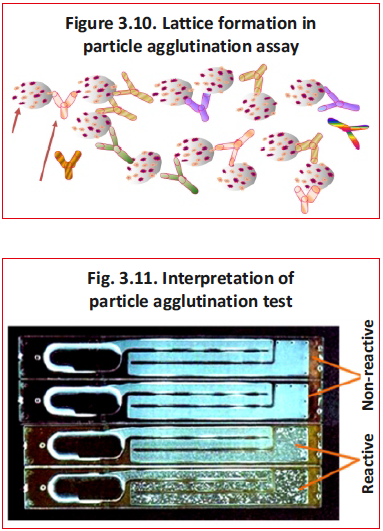 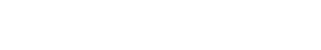 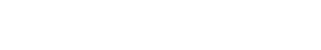 [Speaker Notes: Injury of India Health Care worker]
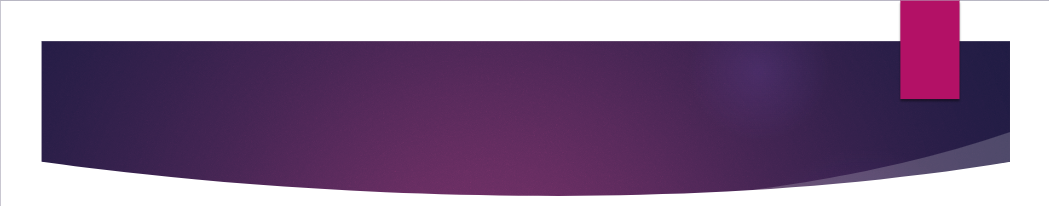 RAPID TEST
D. Immunocomb Assay
Rapid assay intended to differentiate between HIV-1 and HIV-2 antibodies.
A comb like device with projections. Each tooth represents the solid phase and has three spots for adsorption of a specific antigen/antibody.
HIV-1 and HIV-2 antigens are immobilized as circular spots at two sites.
The third spot acts as an antibody control containing goat anti-human IgG.
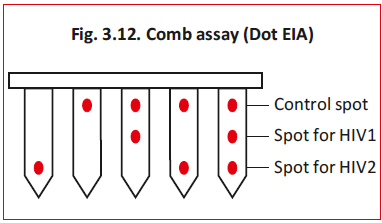 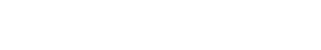 [Speaker Notes: Injury of India Health Care worker]
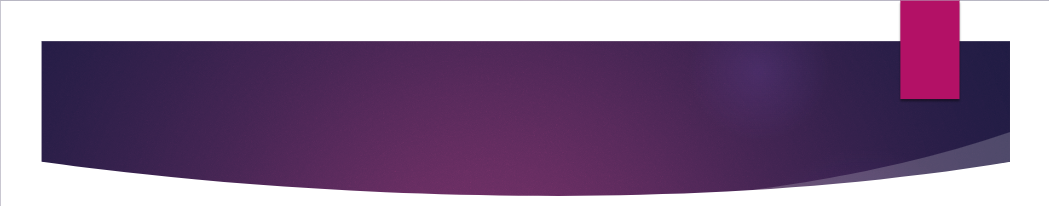 CONFIRMATORY TESTS
[Speaker Notes: Injury of India Health Care worker]
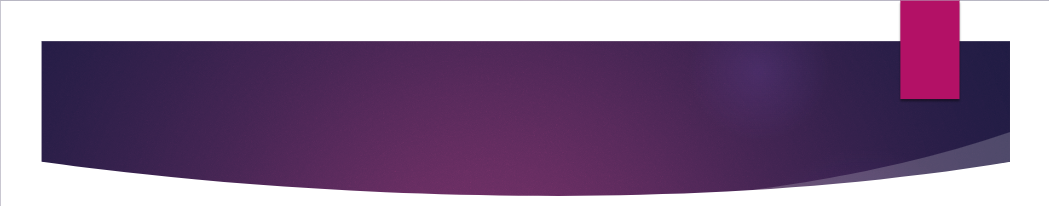 CONFIRMATORY TEST
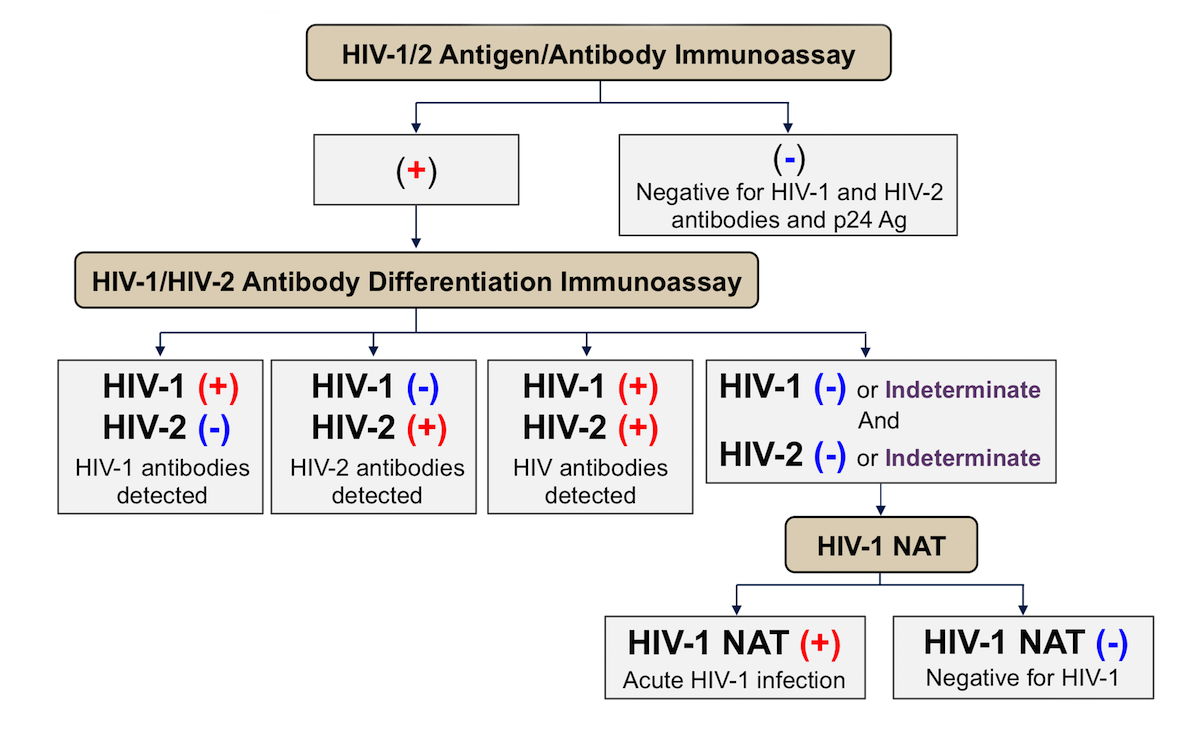 [Speaker Notes: Injury of India Health Care worker]
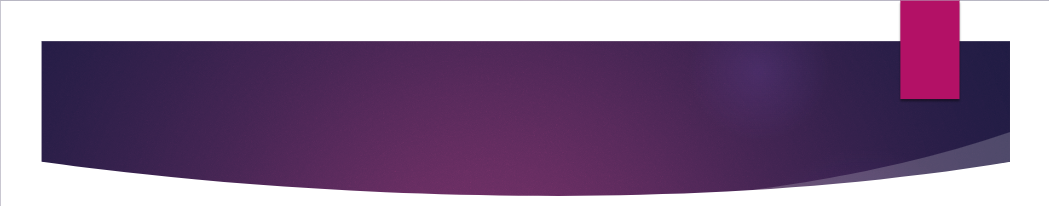 DIAGNOSIS
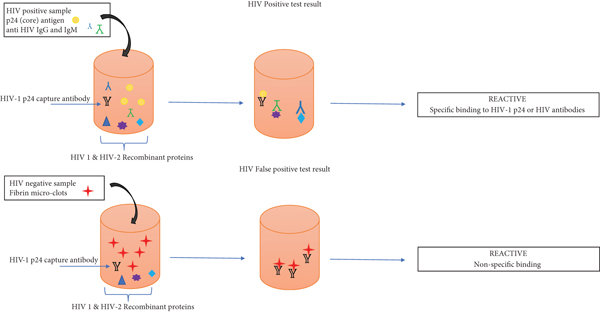 [Speaker Notes: Injury of India Health Care worker]
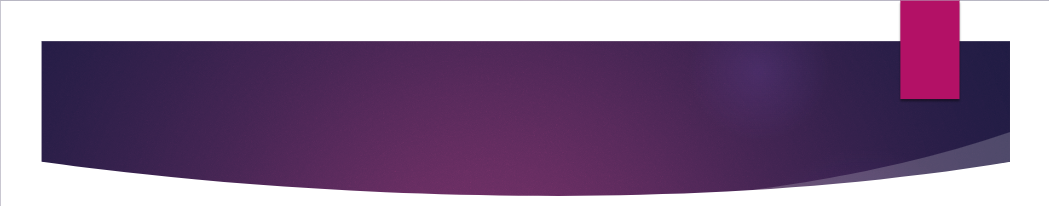 WESTERN BLOT
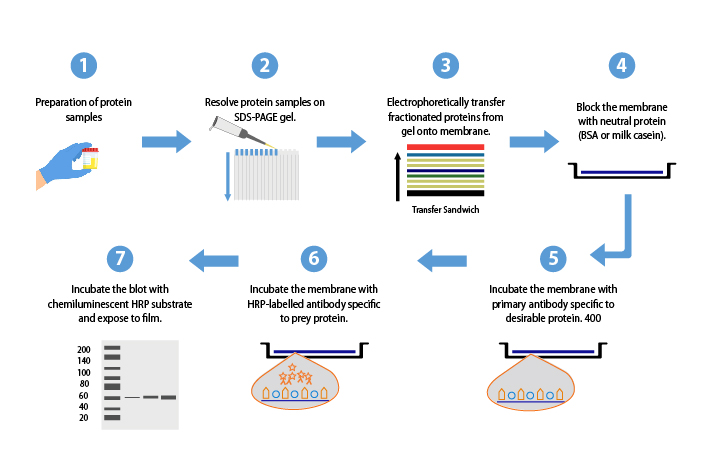 [Speaker Notes: Injury of India Health Care worker]
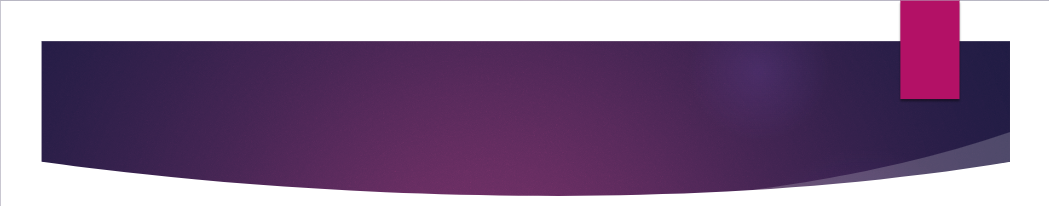 WESTERN BLOT
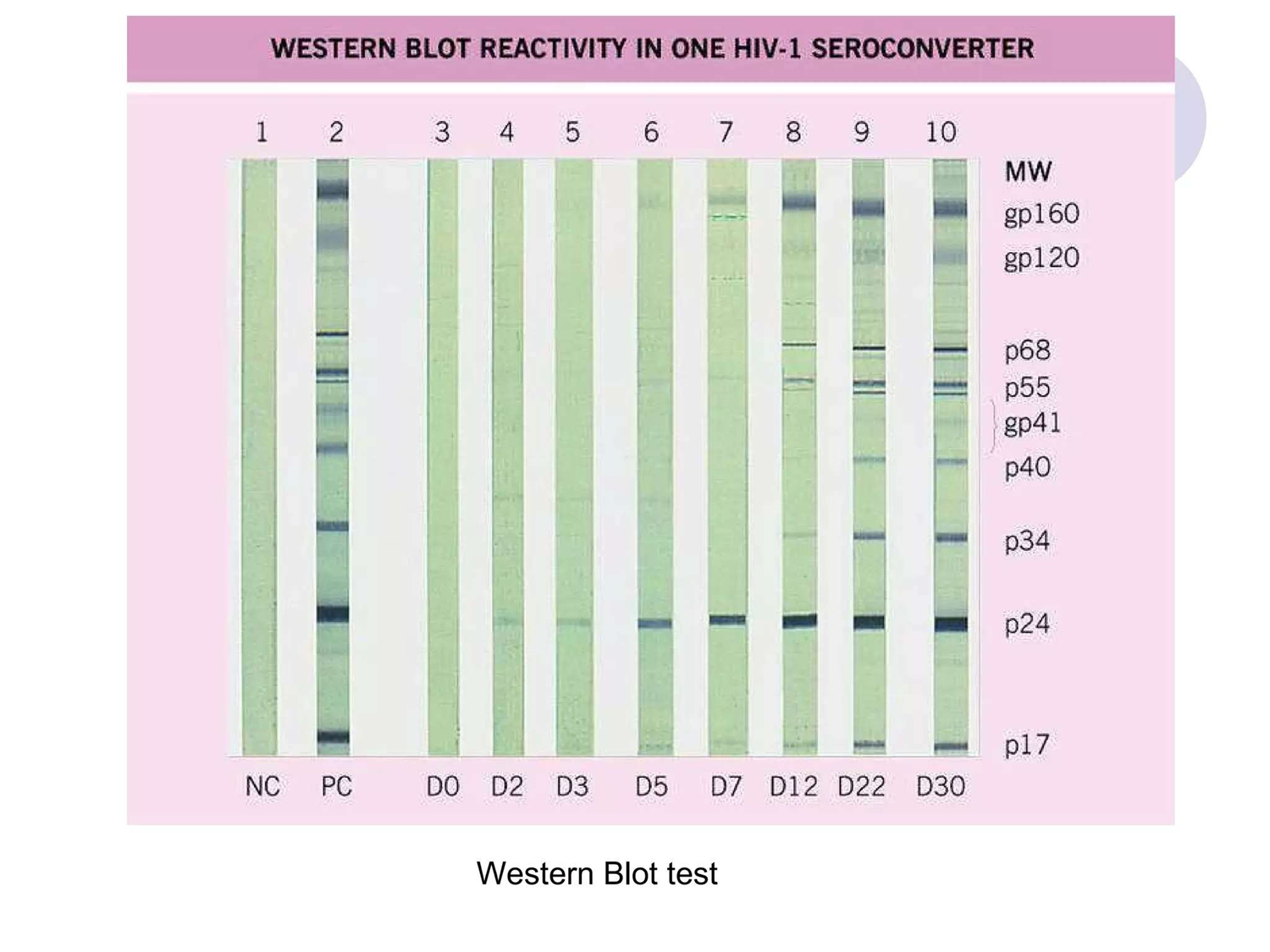 [Speaker Notes: Injury of India Health Care worker]
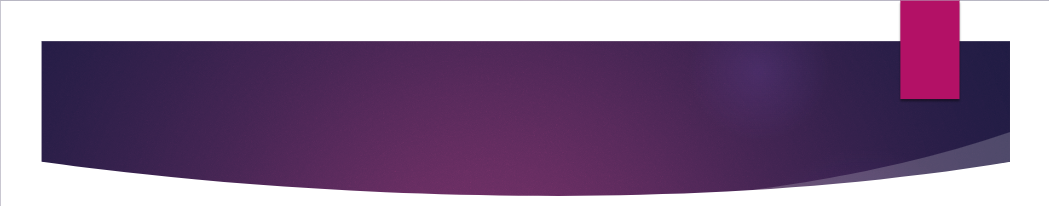 WESTERN BLOT
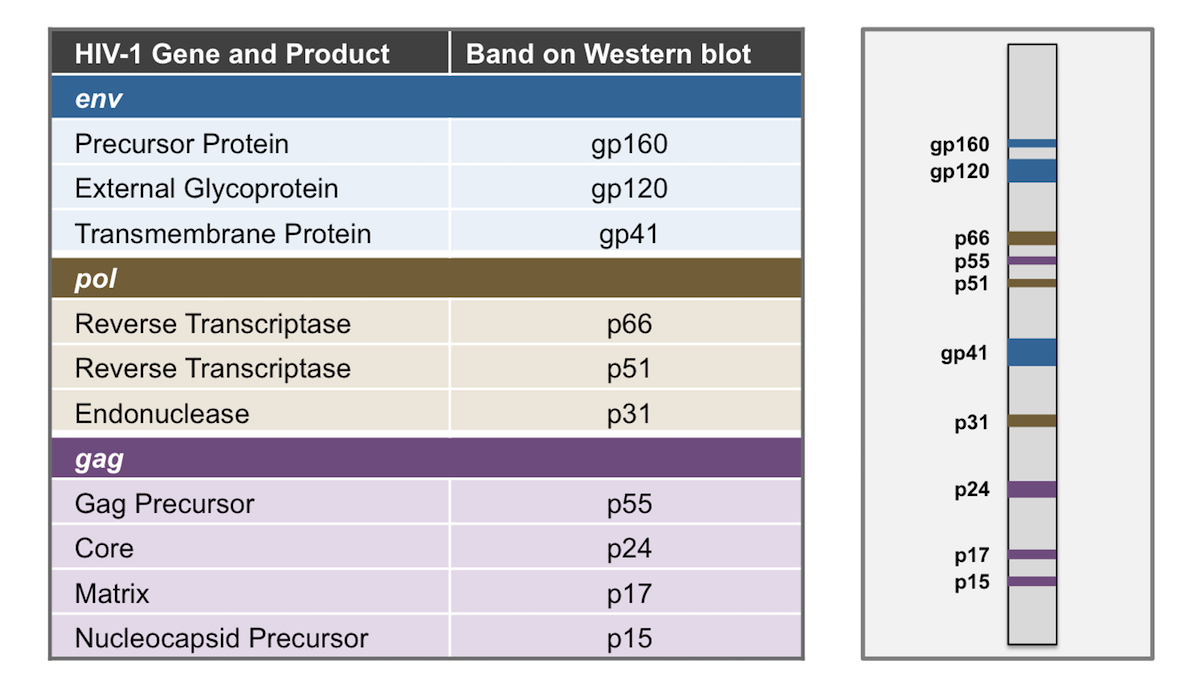 [Speaker Notes: Injury of India Health Care worker]
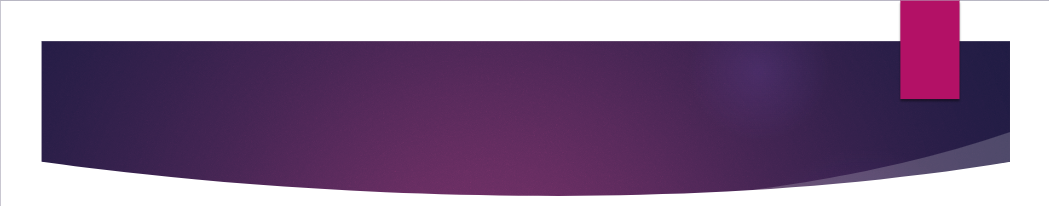 WESTERN BLOT
Various HIV specific recombinant or synthetic antigens are adsorbed onto nitrocellulose paper antibody when present, attaches to the antigen on the strip and the antigen antibody complex is then detected using enzyme conjugate and substrate.
Similar to an ELISA test, except that the product is insoluble. 
The test procedure should be carried out as per the kit insert. 
WB tests detect the presence of antibodies against specific HIV proteins, which are seen as bands on the test strip.
[Speaker Notes: Injury of India Health Care worker]
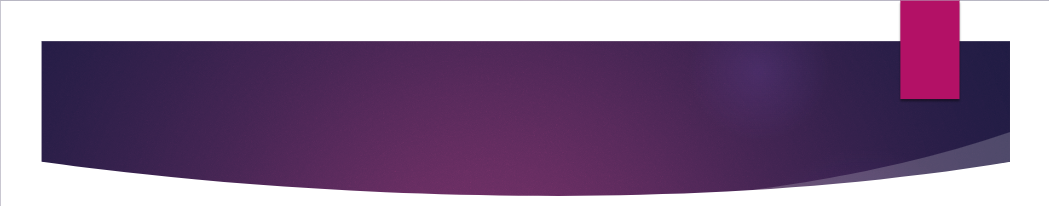 NUCLEIC ACID TESTS
[Speaker Notes: Injury of India Health Care worker]
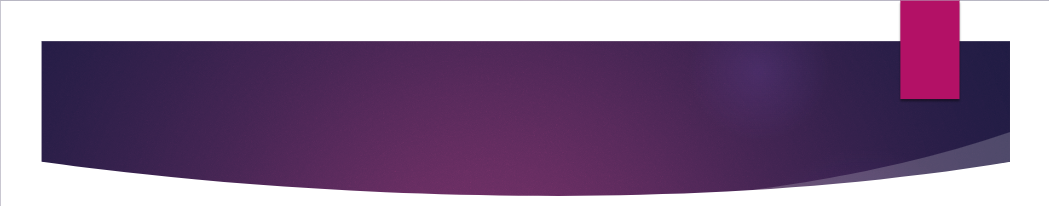 NUCLEIC ACID TESTS
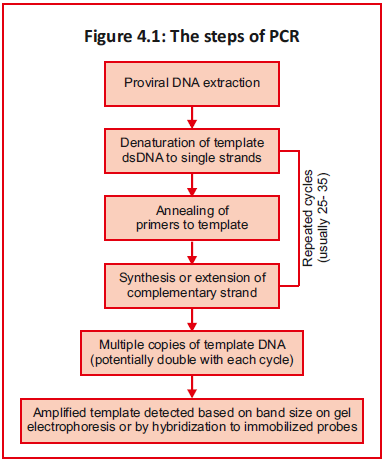 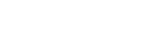 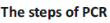 [Speaker Notes: Injury of India Health Care worker]
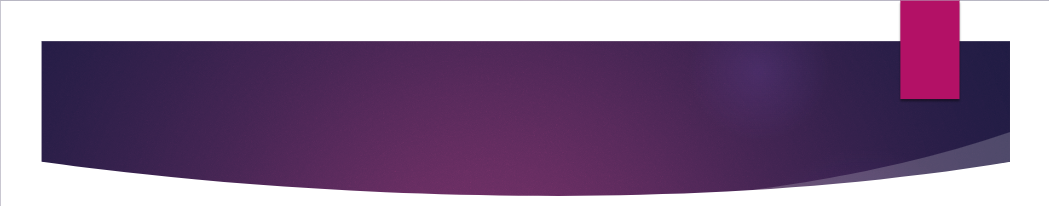 NUCLEIC ACID TESTS
[Speaker Notes: Injury of India Health Care worker]
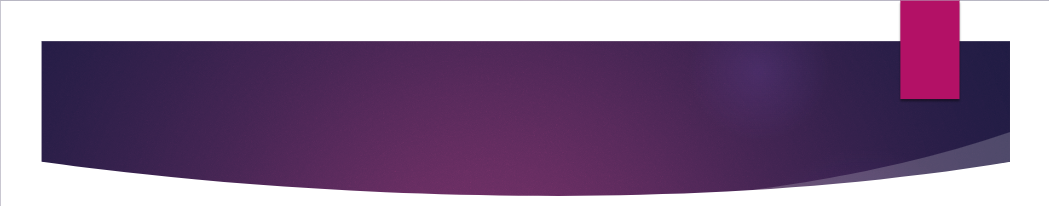 NUCLEIC ACID TESTS
Quantitative HIV-1 RNA Assays
The methods of amplification of HIV-1 RNA include:
Target amplification by
Reverse transcriptase PCR (RT-PCR)
Real time PCR (qPCR)
Nucleic acid sequence-based amplification (NASBA)
Signal amplification by branched-chain DNA technique (bDNA)
[Speaker Notes: Injury of India Health Care worker]
FALSE RESULTS
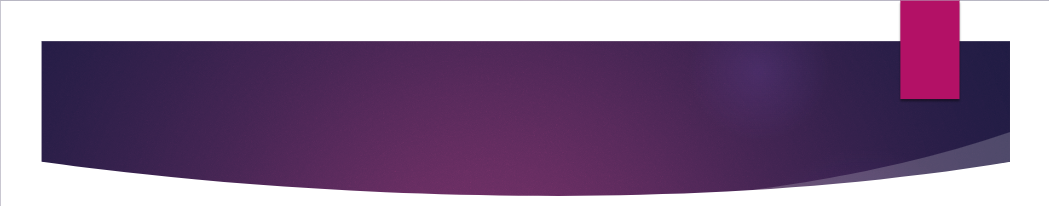 FALSE RESULTS
Result of patient-related factors
Lack or low level of HIV antibodies,
Cross-reactive antibodies due to a concurrent condition,
Test has low sensitivity, failure to detect certain subtypes of HIV, laboratory error during testing.
[Speaker Notes: Injury of India Health Care worker]
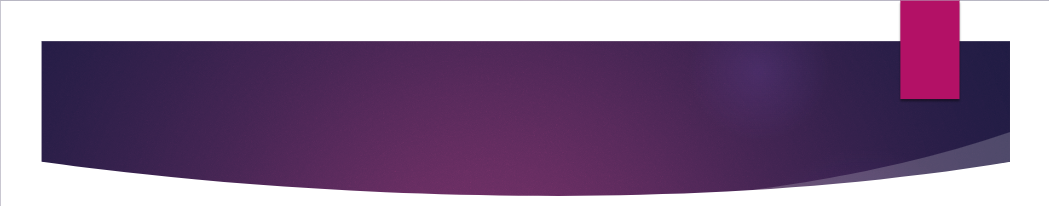 FALSE NEGATIVE RESULTS
False-negative results:
Most false-negative results are due to being in the "window period" after HIV acquisition.
Likely in Antibody-only enzyme-linked immunosorbent assays (ELISA) tests.
Combination antigen/antibody assays has reduced false-negative result by the addition of the p24 antigen test.
Also in very advanced HIV disease due to waning of the antibody response.
Seroreversion can also occur when Antiretroviral therapy (ART) is initiated very early during acute infection.
[Speaker Notes: Injury of India Health Care worker]
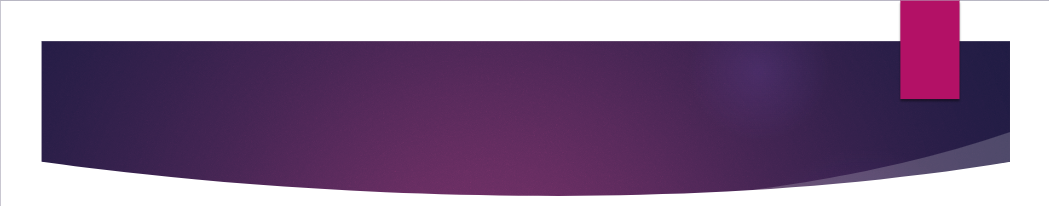 FALSE POSITIVE RESULTS
False-positive results
A positive antigen/antibody test followed by a negative confirmatory test is an indeterminate result and should be evaluated with an HIV RNA assay.
Due to
Cross-reacting alloantibodies from pregnancy.
Autoantibodies (associated with collagen-vascular diseases, autoimmune diseases, malignancy, certain classes of chemotherapy)
Receipt of an experimental HIV-1 vaccine
Influenza vaccination
Recent SARS-CoV-2 infection
Often a false-positive screening result occurs, and no specific trigger or cause can be identified.
[Speaker Notes: Injury of India Health Care worker]
NACO STRATEGY
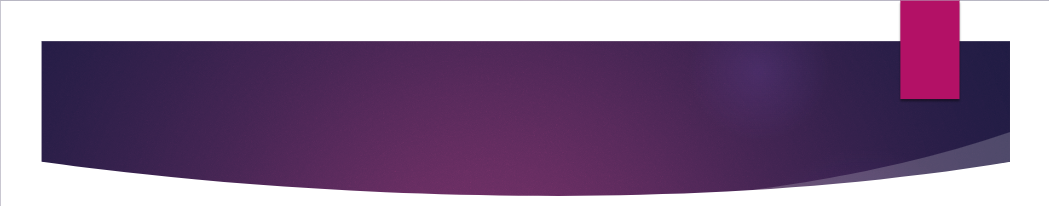 NACO STRATEGY
National AIDS Control Organisation Testing Strategies
The various strategies, so designated, involve the use of categories of tests in various permutations and combinations.
ELISA/ Rapid tests (E/R) used in strategy I, II, & III
Confirmatory tests with high specificity, like WBs and line immunoassays, are used in problem cases.
NACO recommends the use of ELISA kits with a sensitivity of ≥99.5 percent and the specificity of ≥98 percent and rapid kits with a sensitivity of ≥99.5 percent and the specificity of ≥98 percent.
[Speaker Notes: Injury of India Health Care worker]
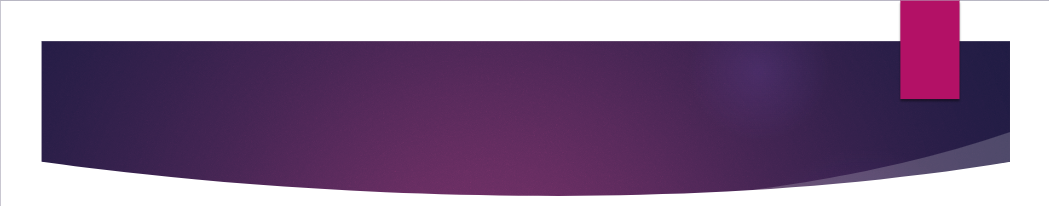 NACO STRATEGY
Strategy I (for blood transfusion/transplant safety)
The specimen is subjected to one test for HIV reactivity.
The test used in strategy 1 must have high sensitivity.
If non reactive, HIV negative. If reactive, HIV positive.
Used for donation safety. The unit of blood that tests reactive is discarded.
Donor is to be notified of his result. Proceed to Strategy II, III.
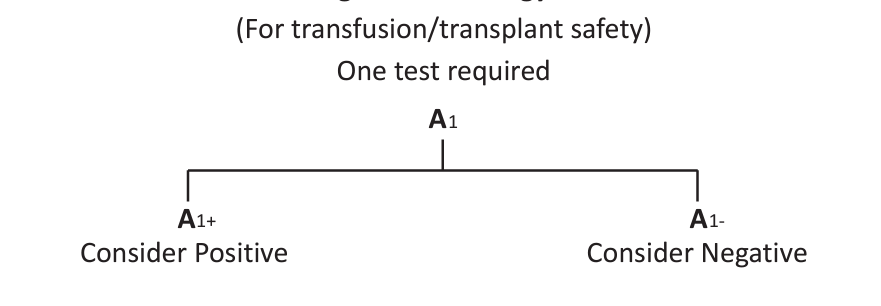 [Speaker Notes: Injury of India Health Care worker]
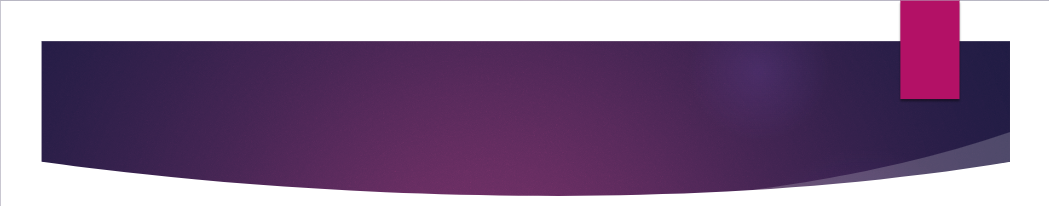 NACO STRATEGY
Strategy 2 A (used in sentinel surveillance) 
If Reactive under Strategy I, subjected to a second ELISA or rapid test.
Utilizes system different from the first. i.e., the principle of the test and/or the antigen used is different.
Positive only if the second ELISA/rapid test also gives a reactive. If non reactive, negative for sentinel surveillance purposes.
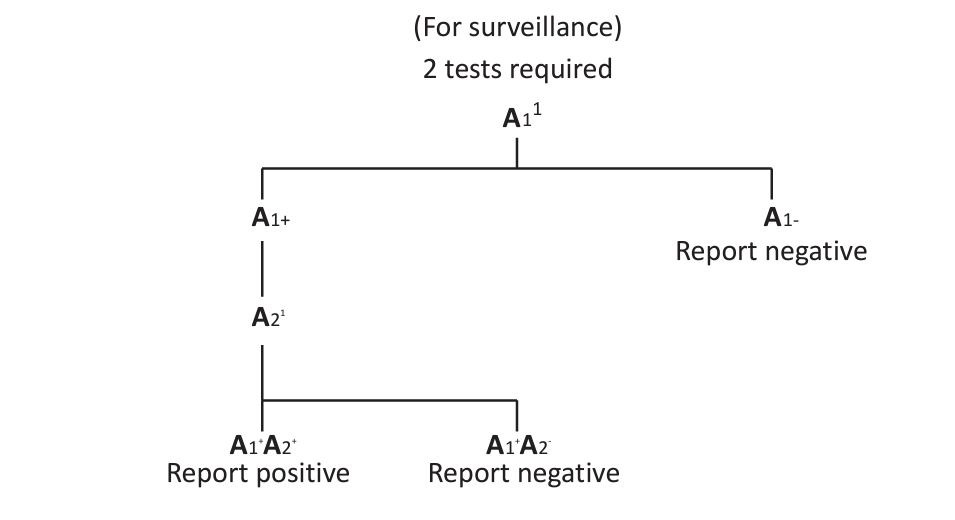 [Speaker Notes: Injury of India Health Care worker]
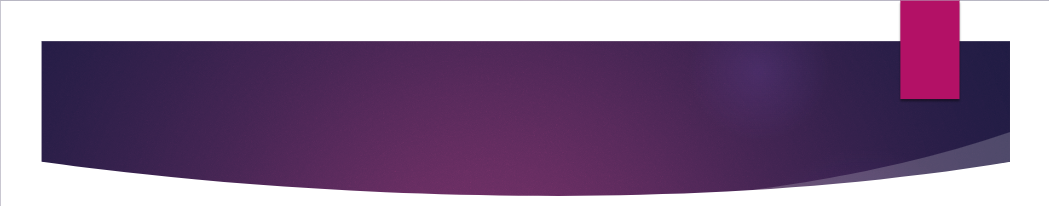 NACO STRATEGY
Strategy 2 B (used for diagnosis in symptomatic patients) 
For Clinically symptomatic suspected AIDS cases.
Tested with a highly sensitive screening test.
Negative if the test gives a non-reactive result.
If Reactive the specimen is tested with another test kit utilising a different System.
If Reactive, then Positive for HIV.
If Non reactive subjected to a third tiebreaker test.
If the third test is reactive, reported as indeterminate and follow up testing is undertaken after 2 to 4 weeks.
If the third tiebreaker test is non-reactive, reported as negative.
[Speaker Notes: Injury of India Health Care worker]
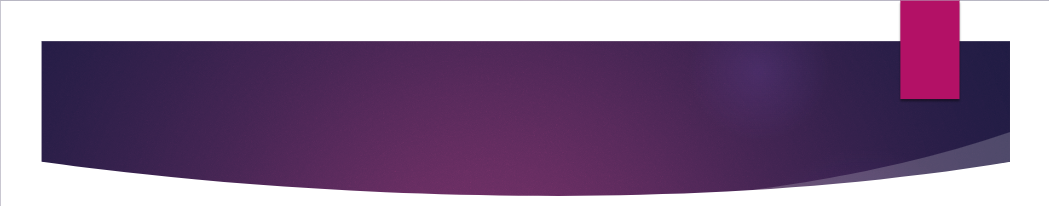 NACO STRATEGY
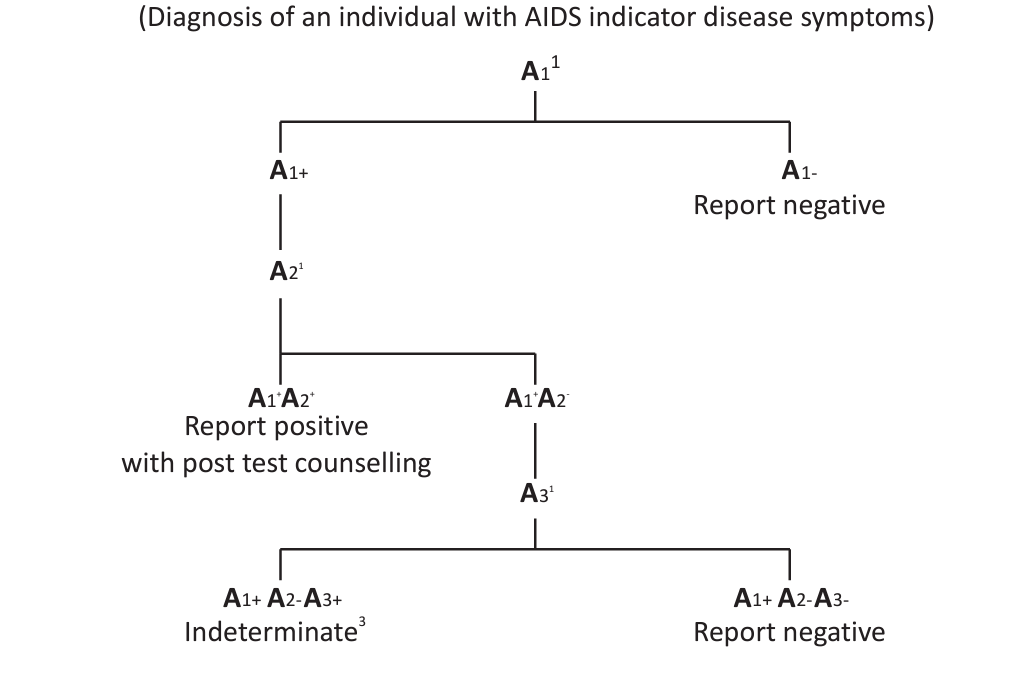 [Speaker Notes: Injury of India Health Care worker]
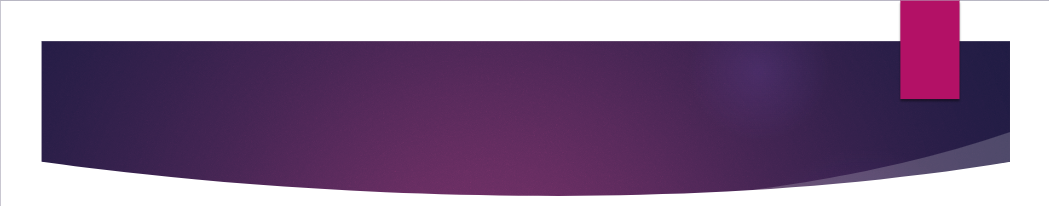 NACO STRATEGY
Strategy 3 (used for diagnosis in asymptomatic patients)
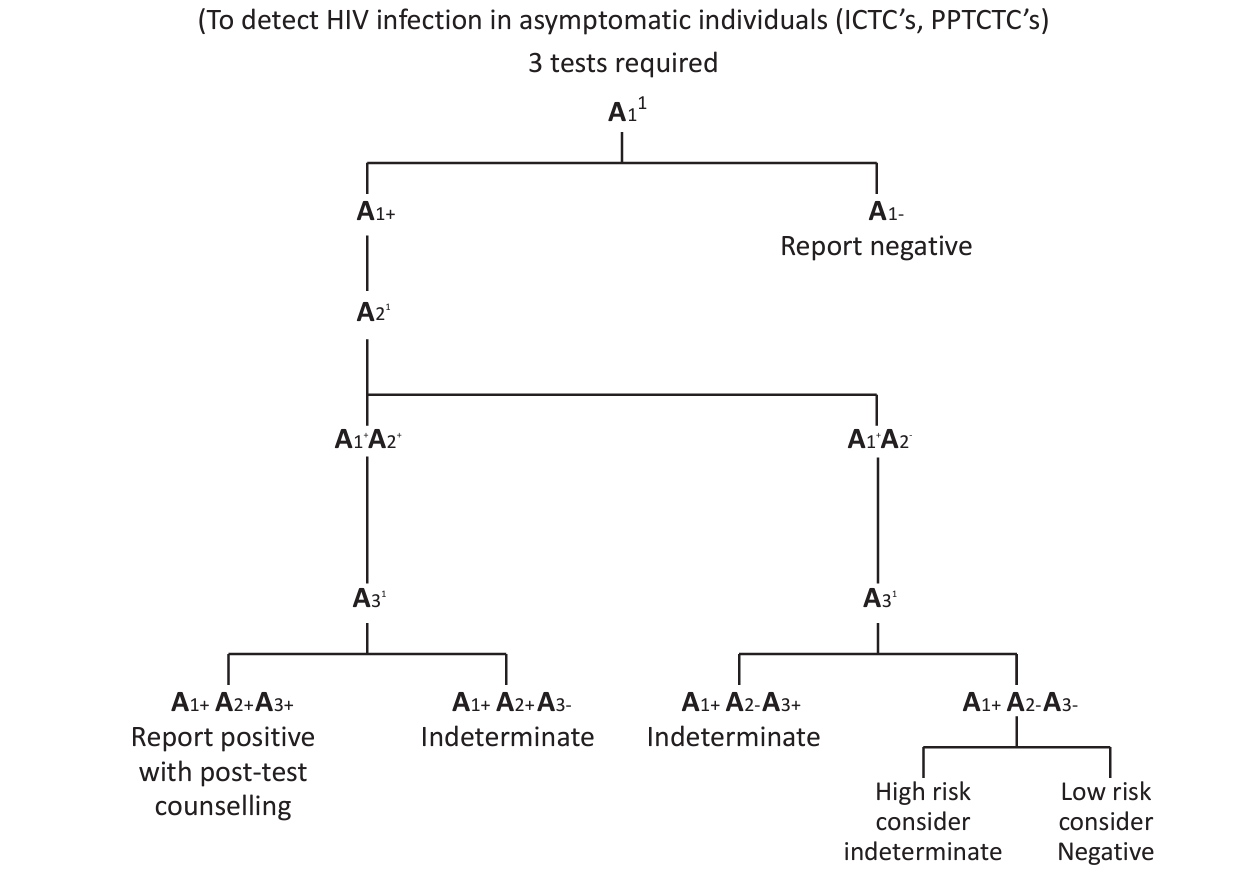 [Speaker Notes: Injury of India Health Care worker]
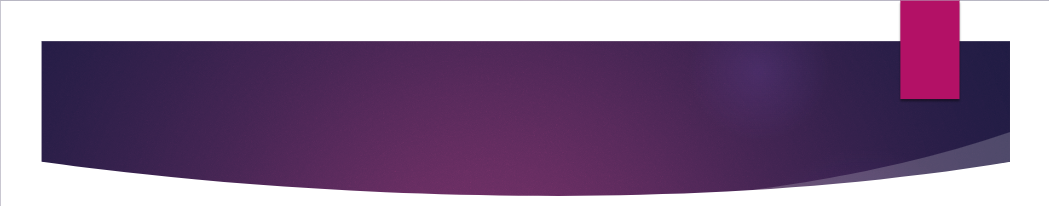 NACO STRATEGY
Test platform  - Elisa | Dot Blot | Comb EIA
Confirm Antibody Detection - Anti HIV Antibiotics
A1 - Combo Immunoassay
A2 - ICT| Elisa
A3 - Dot Blot
Assay A1 should be of high sensitivity and A2 and A3 should be of high specificity.
A2 & A3 should differentiate between HIV 1 & 2 infection.
Testing should be repeated on a second specimen taken after 14 - 28 days.
[Speaker Notes: Injury of India Health Care worker]
THANK YOU